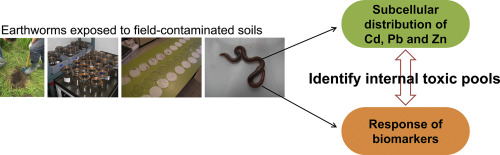 Léa Beaumelle,  Mickaël Hedde,  Franck Vandenbulcke,  Isabelle Lamy
Relationships between metal compartmentalization and biomarkers in earthworms exposed to field-contaminated soils ☆
Environmental Pollution, Volume 224, 2017, 185–194
http://dx.doi.org/10.1016/j.envpol.2017.01.078